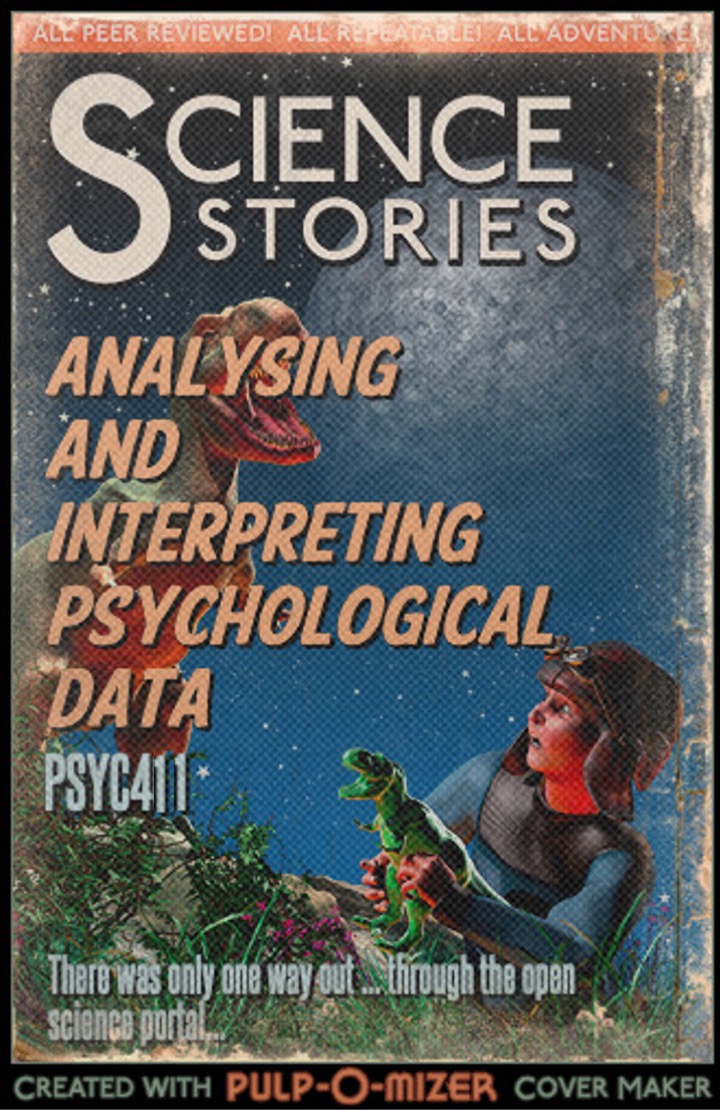 Module outline
Week 1: Introducing data, introducing Rstudio
Week 2: Manipulating data, using Rstudio
Week 3: Exploring data and creating figures and graphs, using Rstudio
Week 4: Categorical data and the chi-squared test – testing random versus structured?
Week 5: t-tests – testing whether two groups are different
Week 6: Research report/analysis
Week 7: Measurement, hypotheses, associations (correlations)
Week 8: Predicting behaviour: the linear model
Week 9: Data visualisation
Week 10: Predicting behaviour: developing the linear model
Objectives for Week 5
By the end of this session, you should be able to:
Understand when t-tests are appropriately applied to data
Understand the distinction between paired and independent t-tests
Interpret p-values from t-tests

Determine how a paired t-test is calculated
Determine how an independent t-test is calculated
Understand effect sizes for t-tests
Be able to effectively interpret t-test results
Be able to accurately present t-test results in research reports
An example
A researcher is interested in investigating whether the eye contact between a baby and his/her mother changes over time.

The researcher observes a group of eight babies interacting with their mothers.

The frequency of eye contact is recorded when the babies are aged 6 and 9 months.

The researcher now wishes to determine whether or not there is a statistically significant difference between the means of the two sets of scores .
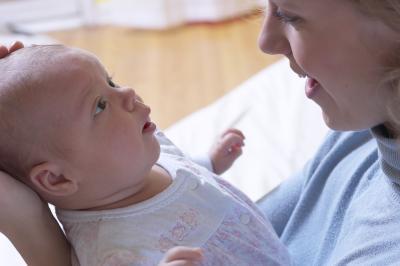 [Speaker Notes: So, is this a paired or an independent t-test?]
Data (frequency of eye contact)
We are interested in the differences between these scores
The t-test measures the distribution of the differences between these scores
Calculating the paired t-test: Step 1
Step 1
Calculate the difference scores (D) between the two conditions/time points.
Calculating the paired t-test: Step 2
Step 2
Calculate the sums and means for each columns
Calculating the paired t-test: Step 3
Step 3
Calculate the standard deviation (SD or σ) for the differences


Remember that
Calculating the paired t-test: Step 3 ctd
Step 3
Calculate the standard deviation of these difference scores
Calculating the paired t-test: Step 3 ctd
Step 3
Calculate the standard deviation (SD or σ) for the difference distribution, this is also known as the Standard Deviation of the Means of Difference Scores.


Remember that
Calculating the paired t-test: Step 3 ctd
Step 3
We now have mean and standard deviation of the differences
We could now get the z-score by dividing the mean by the standard deviation
The t-test value is similar but we divide the mean by the standard error
Calculating the paired t-test: Step 4
Step 4
Calculate the standard error (SE) of the Means of Difference Scores using the following formula:
(Where N is sample size)
Calculating the paired t-test: Step 4 ctd
Step 4
As the size of the sample increases, the standard error decreases, which means the t-test value gets bigger
As sample increases, our confidence in the sample representing the whole population increases
Calculating the paired t-test: Step 5
Step 5
Calculate the t-test score using the following formula:
Calculate df and p: Step 6
Step 6
Degrees of freedom (df) are a measure of the number of ways a set of data is free to vary. This is related to the number of scores in the data set. 
In the case of paired t-tests
 df= n-1

In our example, because we have 8 subjects, df=8-1=7.
With the t-test score and the df, we can work out the p-value 
in the example, p = .088
t-test scores and p-values: Step 6 ctd
Step 6
So, here we fail to reject the null hypothesis
 No evidence for a difference between babies’ scores at six and nine months
-1.98
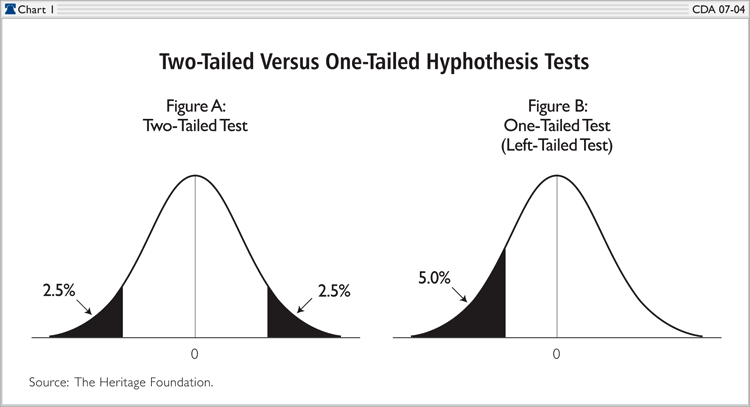 2.36
-2.36
Reporting the data from a paired t-test
Eye contact was numerically higher at nine months (M = 6.75, SD = 2.05) than at six months (M = 5.25, SD = 1.91). However, this difference was not significant, t(7) = −1.98, p = .088, and so we could not determine whether the amount of eye contact differs between six months and nine months of age.


... But ideally we also include the effect size … see later …
t-test for independent scores
The independent t-test compares the means of two sets of scores from two separate groups of individuals to see whether the means differ significantly under the two conditions.
Independent T-Test
Used when different subjects are being tested on different conditions 
Boys and girls
Morning class and Afternoon class
Psychology majors and Chemistry majors
Independent T-Test
SE calculated from combining the standard deviation of each group, instead of standard deviation of the differences



df is N-2
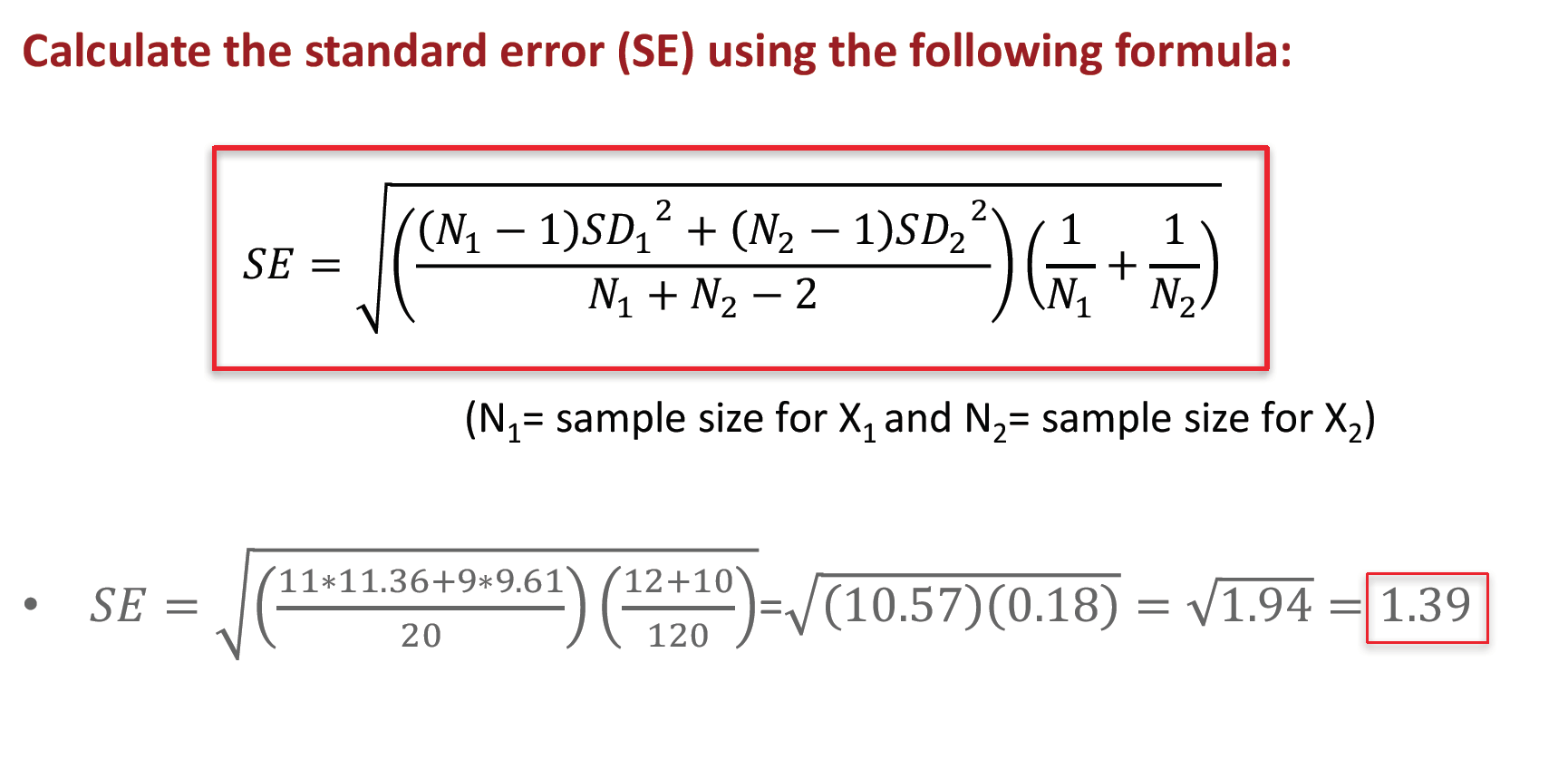 Example of an Independent T-Test
A researcher collects the emotionality scores from two groups of children.	
Group 1 = children from two-parent families 
Group 2 = children from lone-parent families

The researcher therefore uses an independent t-test to examine whether or not there is a statistically significant difference between the means of these two sets of scores
Emotionality Scores
Calculating independent t-score: Step 1
Step 1
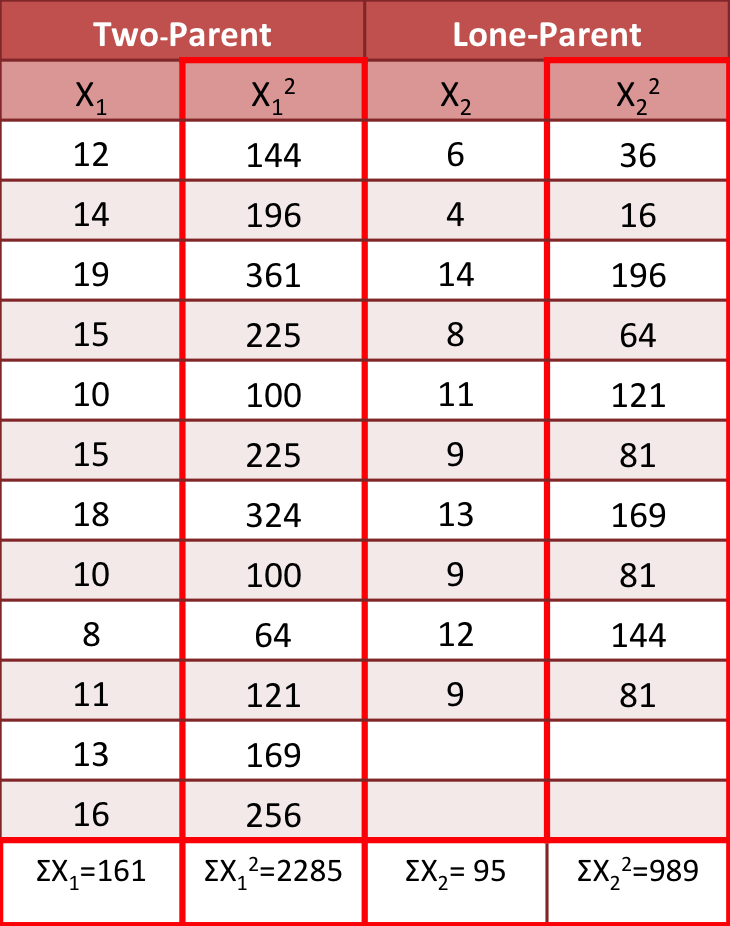 Extend the data table by adding columns of squared scores and columns of totals.

ΣX1= sum of scores for two-parent family sample

ΣX12= sum of squared scores for two-parent family sample

ΣX2= sum of scores for single-parent family sample

ΣX22= sum of squared scores for single-parent family sample
Calculating independent t-score: Step 2
Step 2
Find the mean for each sample.
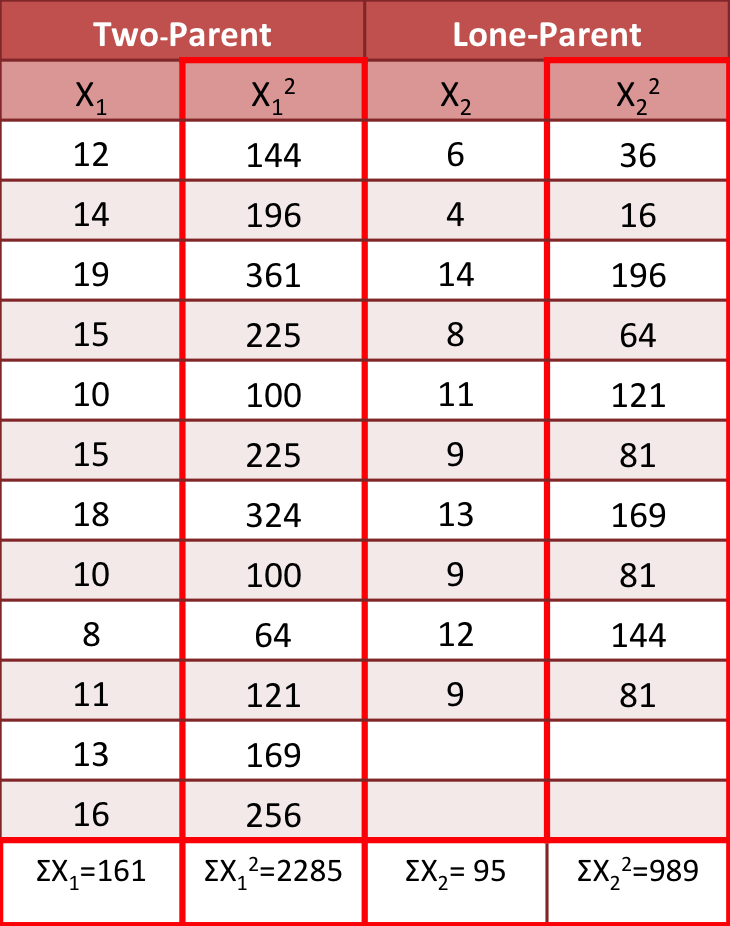 In this example:
∑
X
161
12
1
X =
=
= 13.41
1
N
1
X	= ∑X2  = 95 =
9.50
2
N	10
2
Calculating independent t-score: Step 3
Step 3
Find the standard deviation for each sample.
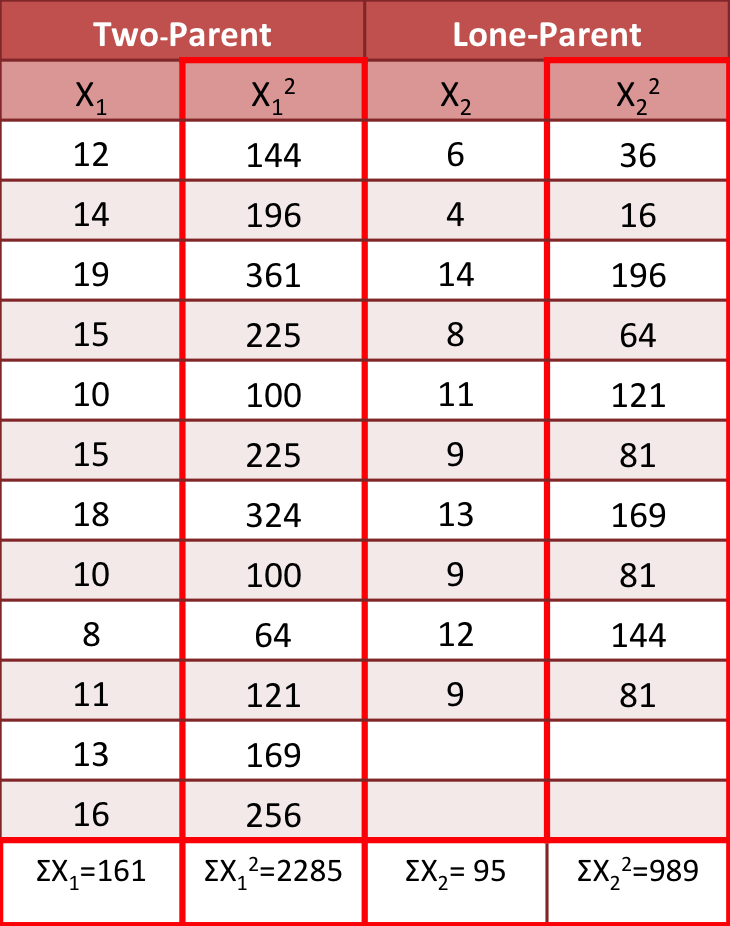 In this example:
𝑆𝐷1= 3.37

𝑆𝐷2= 3.10
Calculating independent t-score: Step 4
Step 4
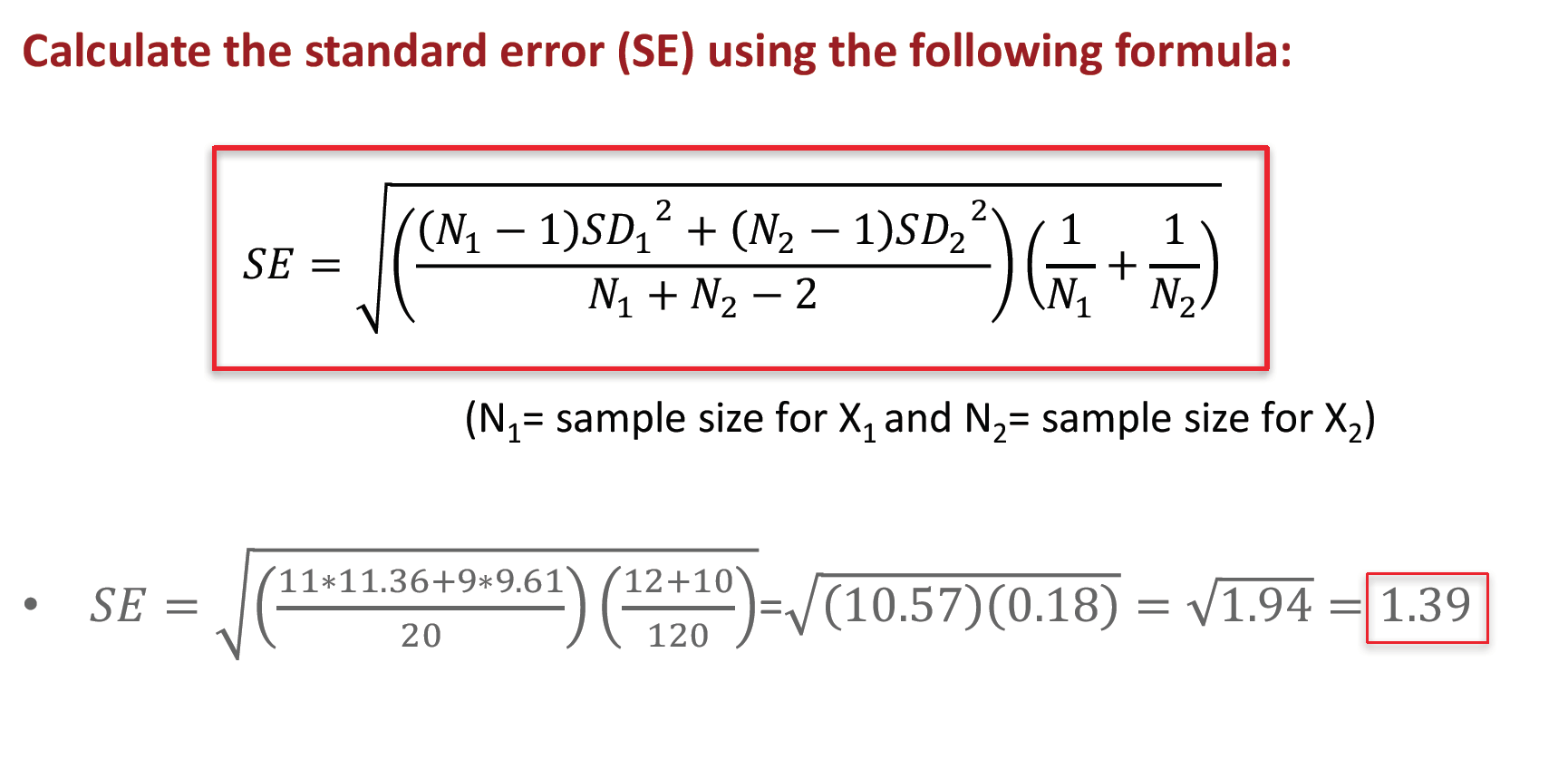 Calculating independent t-score: Step 5
Step 5
Compute the t-score




In this example:
Calculating effect size
Statistical significance (i.e., p < .05) does not mean our effect is important in practical terms. To discover whether the effect is substantive, we must measure the effect size.
As t-test values vary according to the number of participants, we can’t know from the t-test alone what the relative size of the effect is
So, we use Cohen’s d, which gives us a measure of the size of the effect in standard deviation units in terms of the differences between groups
E.g., if Cohen’s d = 1, that means there is one standard deviation of difference between the groups
If Cohen’s d = 0.5, that means there is 0.5 standard deviations of difference between the groups
Calculating effect size: demo
See this excellent demo for interpreting different values for Cohen’s d in terms of differences between two distributions of data: https://rpsychologist.com/d3/cohend/
Calculating and interpreting effect sizes
… R can work it out for you
In our example, d = 1.208

Cohen (1988, 1992) has made some widely used suggestions about what constitutes a large or small effect:
d = 0.1 (small effect)
d = 0.3 (medium effect)
d = 0.5 (large effect)
Interpreting t-test results
We found that significantly greater emotionality scores were observed in children from two-parent (M = 13.41, SD = 3.37) than one-parent (M = 9.50, SD = 3.10) families, t(20) = 2.81, p = .011, d = 1.21, a large effect size.
Reporting the data from a paired t-test (now including d value)
Eye contact was numerically higher at nine months (M = 6.75, SD = 2.05) than at six months (M = 5.25, SD = 1.91). However, this difference was not significant, t(7) = −1.98, p = .088, d = .70, and so we could not determine whether the amount of eye contact differs between six months and nine months of age.
Summary
t-test tells us about the differences between two groups
And our confidence in the difference (p-value)
Measures from the same participants, different conditions: 
paired t-test
Measures from different participants, different conditions: 
independent t-test
Effect sizes tell us about the size of the difference
How to interpret and report t-test results